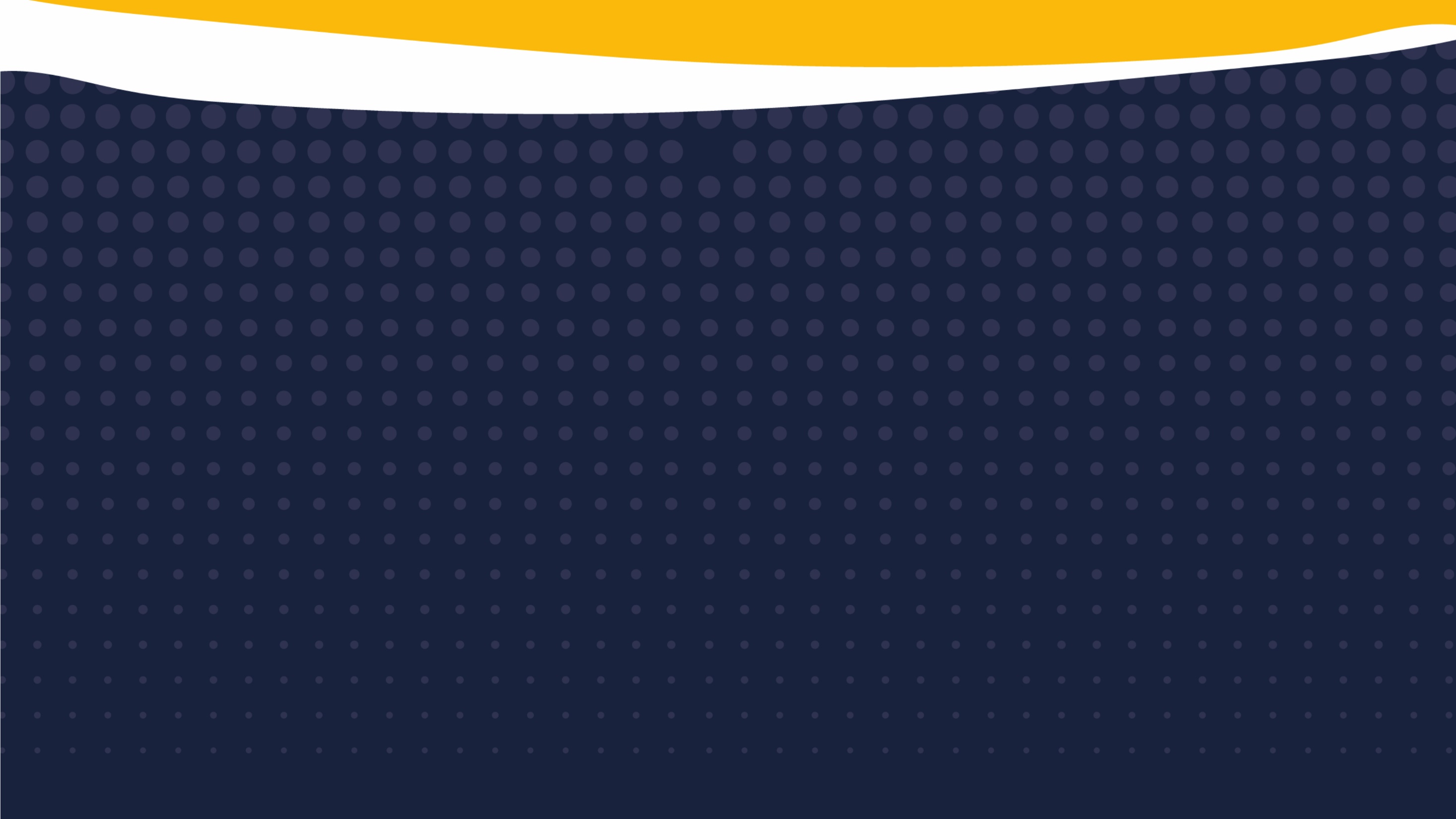 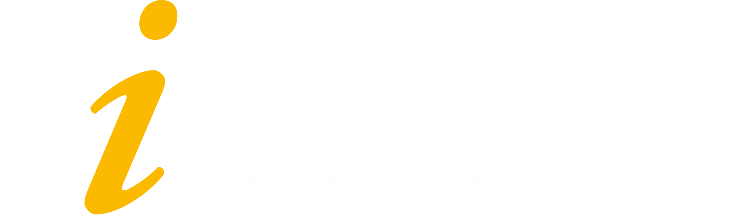 Welcome toPost school options
for students with disabilities
2020
Subhead goes here
Hillary Morrison
HOD – Integrated Student Support
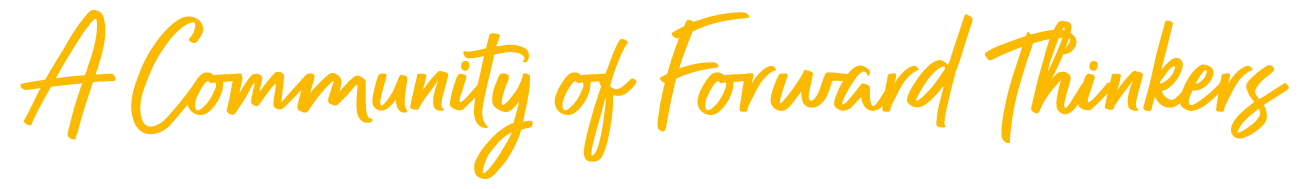 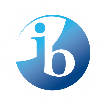 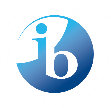 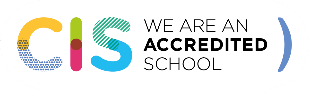 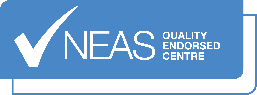 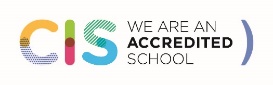 Statistics - 
Do you know?
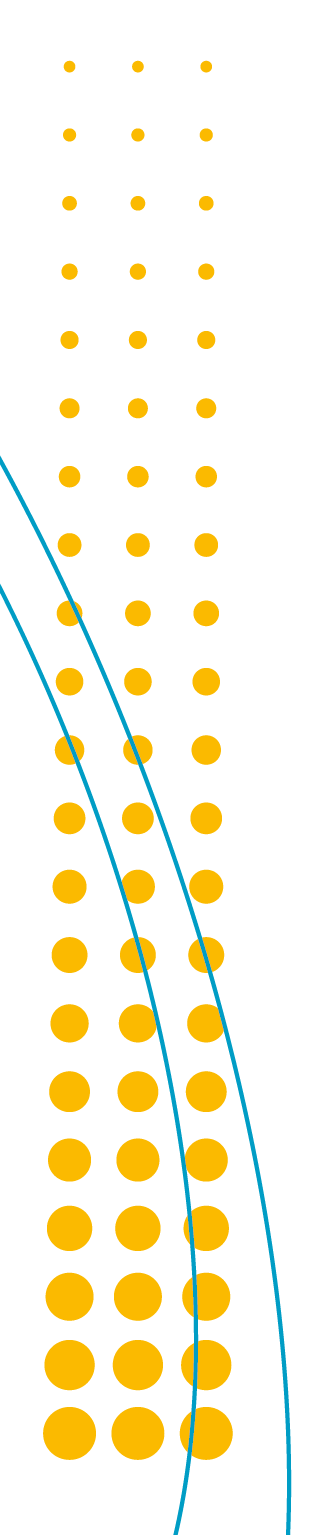 The average age for a first year apprentice is ….
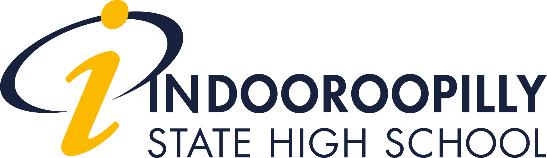 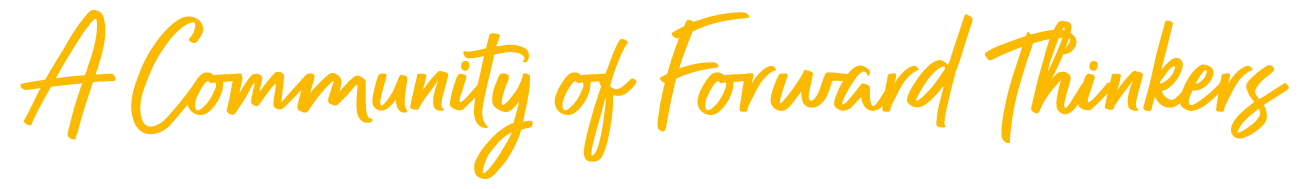 Statistics - 
Do you know?
The average age for a first year apprentice is ….
	22 years old
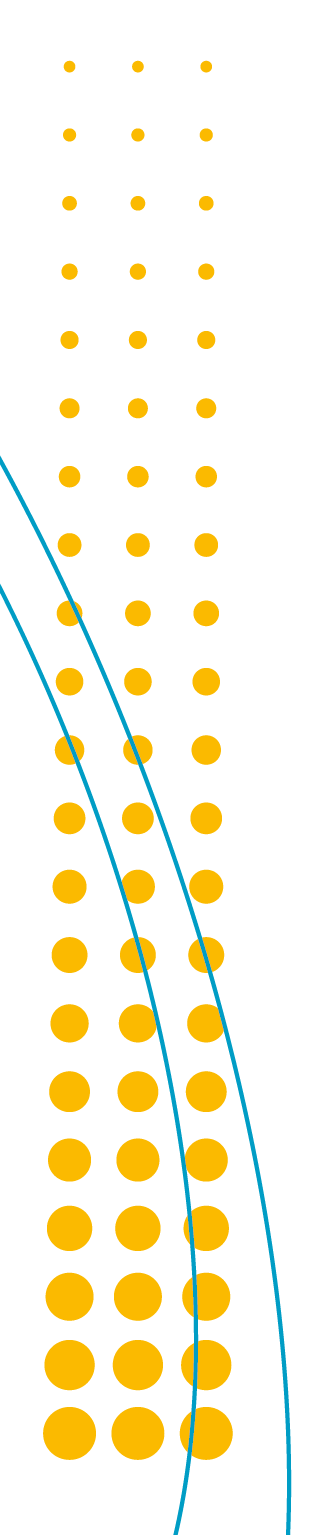 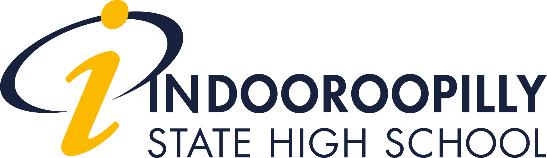 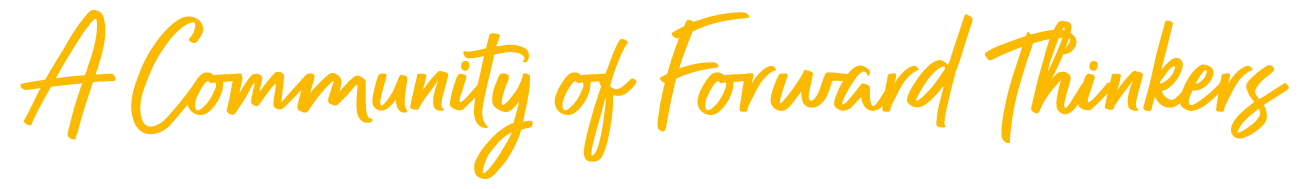 Did you know?
The average age for a first year apprentice is ….
	22 years old

Expectations from the employer of an apprentice:
Senior pass in Maths
Has licence (Learners Licence is not enough)
Has maturity
Rigour of most apprenticeships have increased
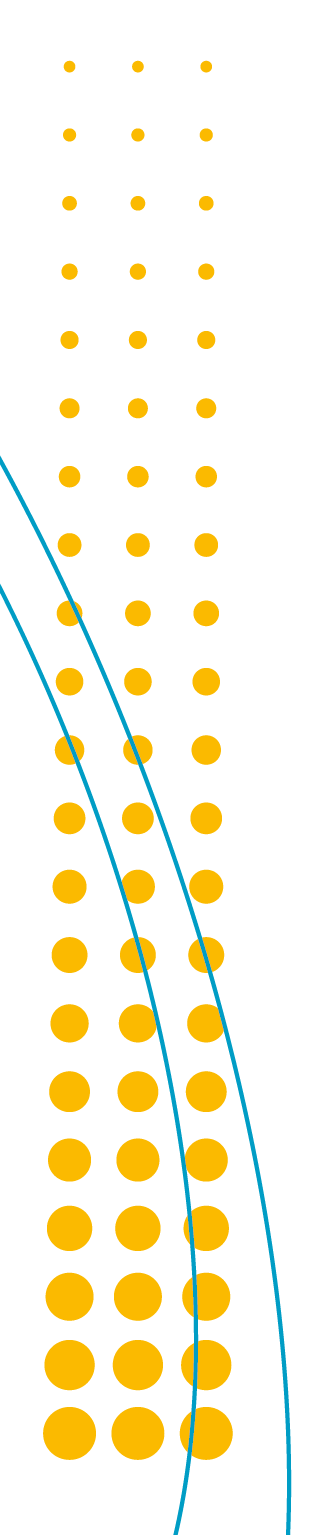 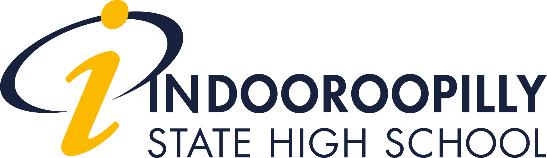 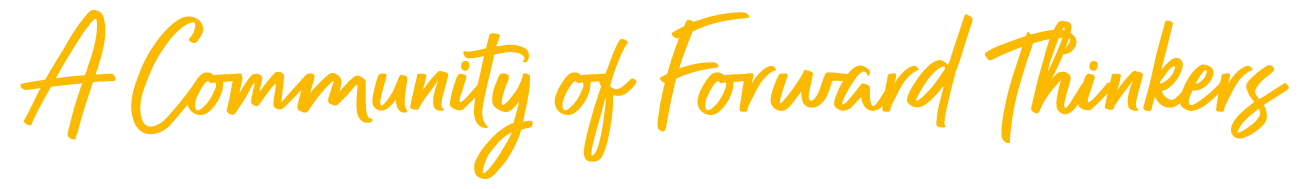 Who do students listen to when seeking advice about post school options?
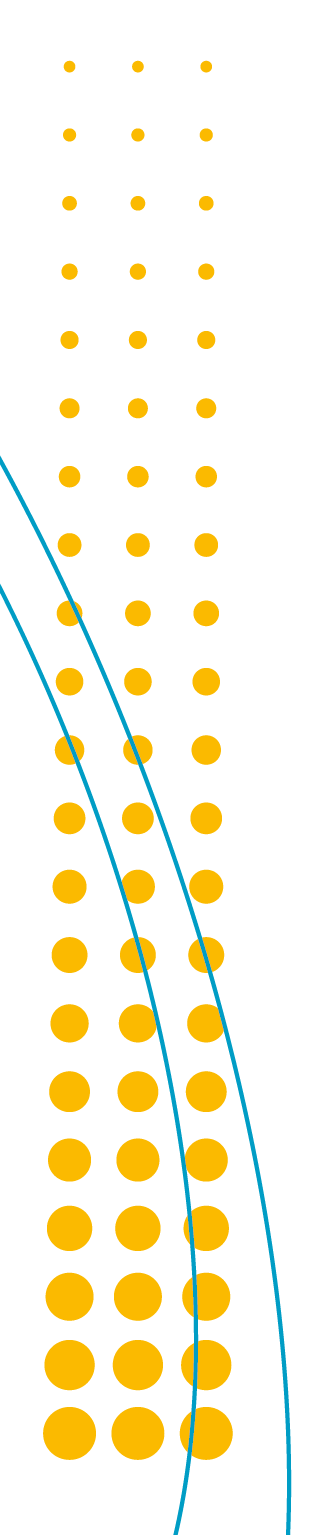 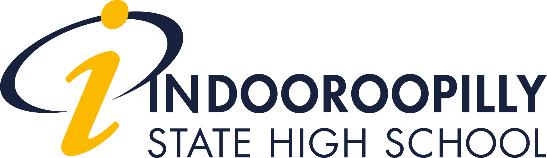 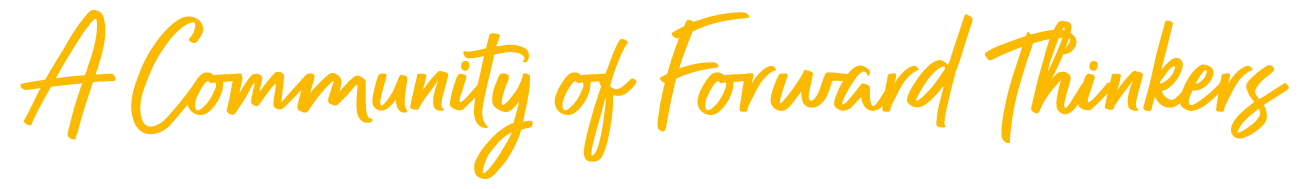 Who do students listen to when seeking advice about post school?
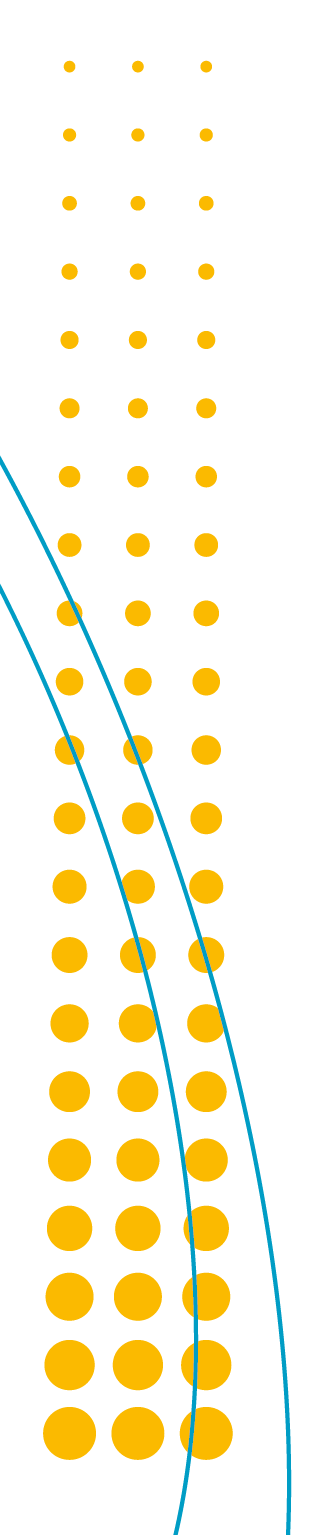 Parents

2. Teachers
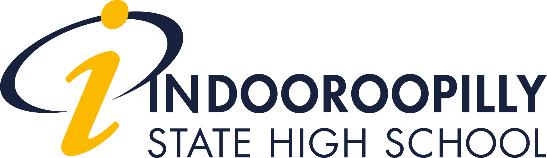 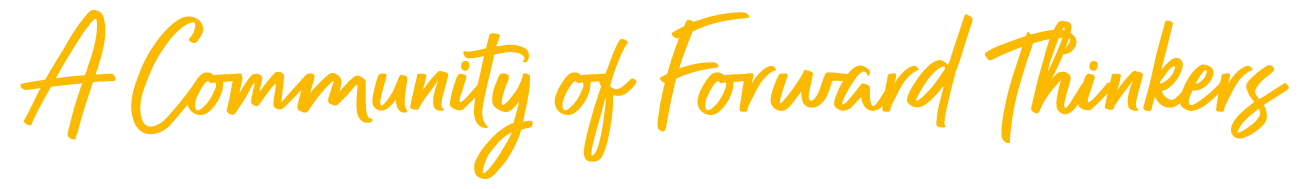 We all know:

Students should be studying at school for as long as they can for best long term success
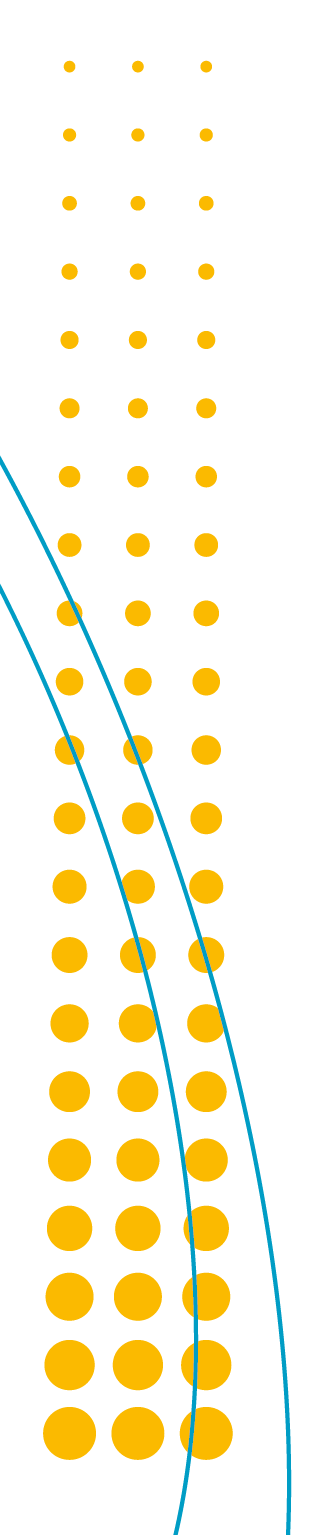 Students stay at school to complete Year 12 to receive their QCE or QCIA

2.  Post school – university/TAFE/work
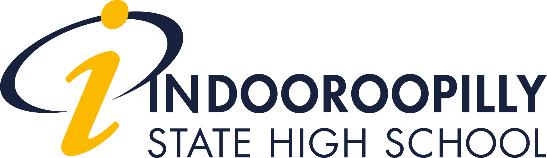 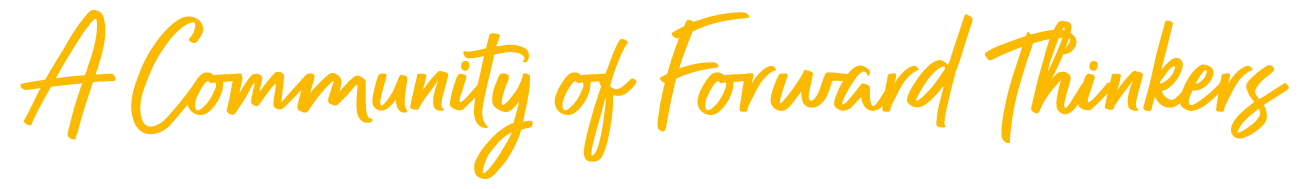 [Speaker Notes: We can help with all of this]
Why are we here tonight?
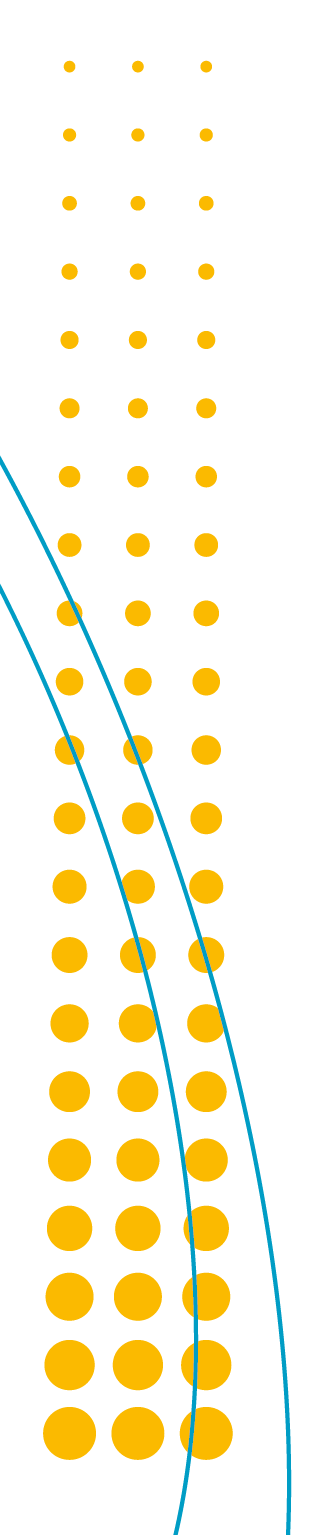 Life after school can be scary! 

The aim of this session is to reassure you and provide information regarding supports available after students finish Year 12, or some hints if you are in Year 9, 10 or 11

Explain post–school options for students with disabilities
Share feedback from a past student
Answer any questions
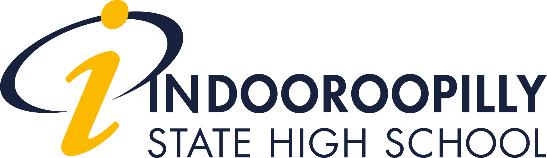 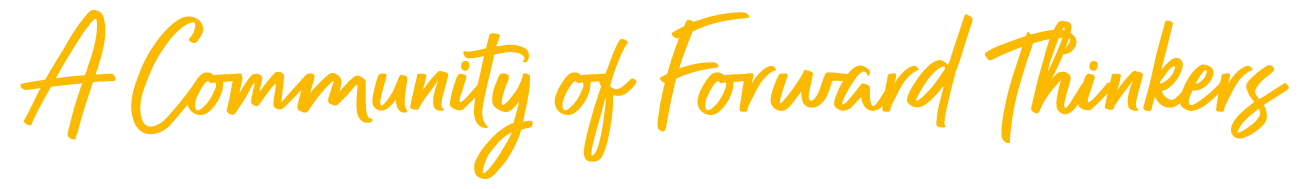 Post (after) school options
University 

TAFE

Work Options (+ work experience) 

Support Work Options
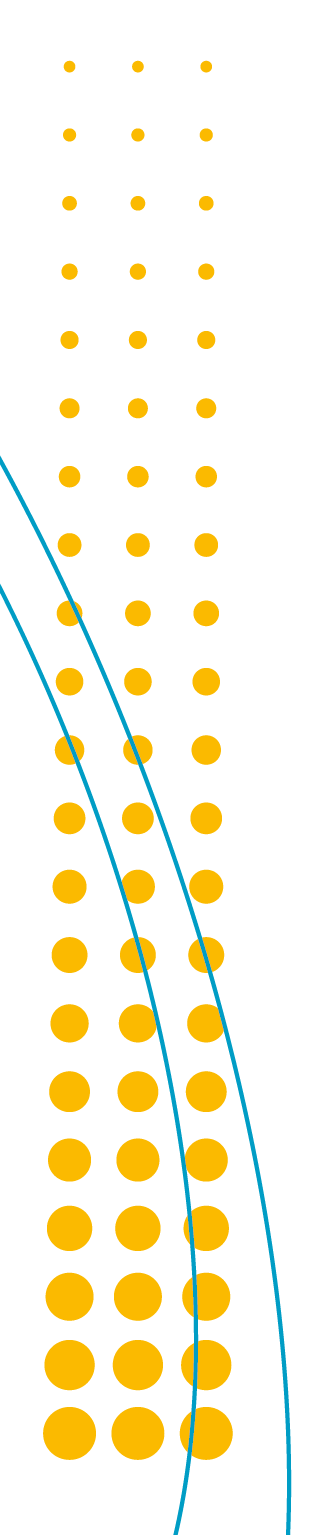 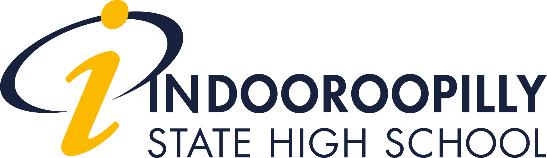 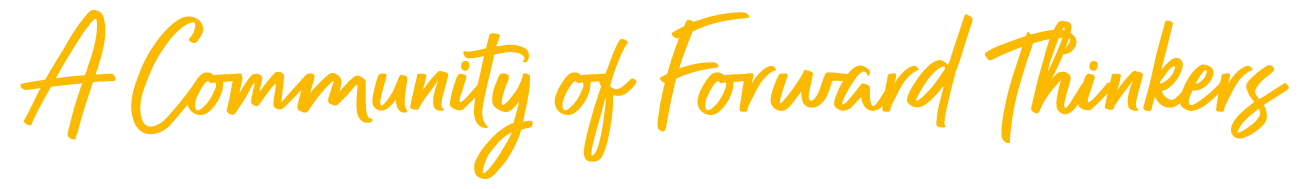 [Speaker Notes: We will be looking at four options tonight – there is a lot of information and I have placed it all into a handout]
University – Supports on Offer
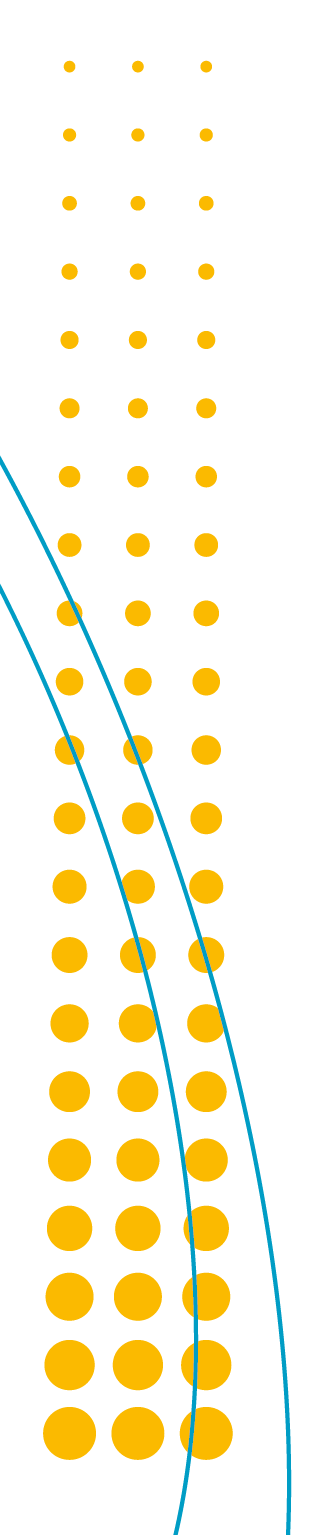 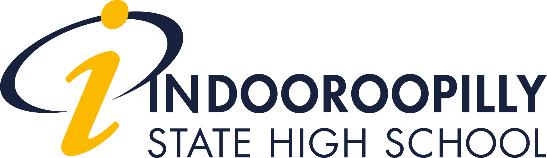 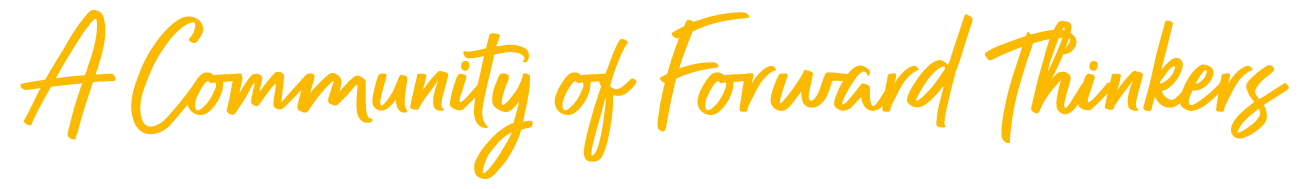 University – Examples of Support
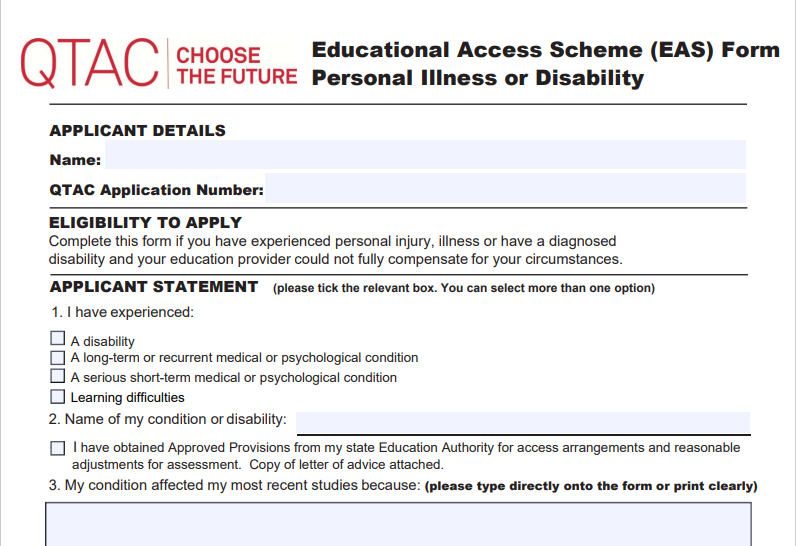 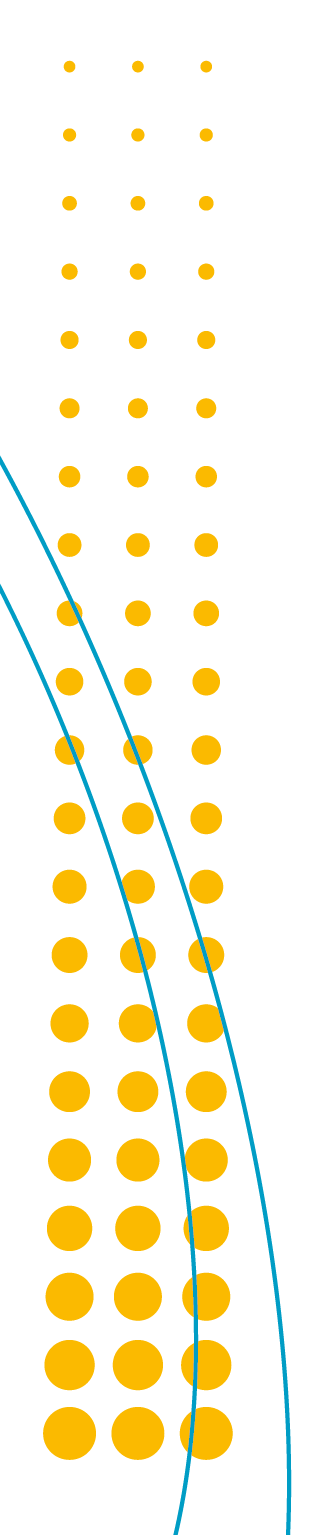 https://www.qtac.edu.au/educational-access-scheme/
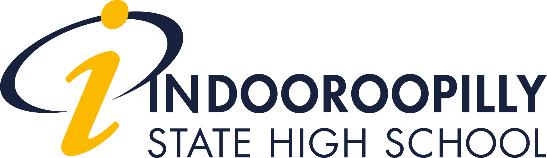 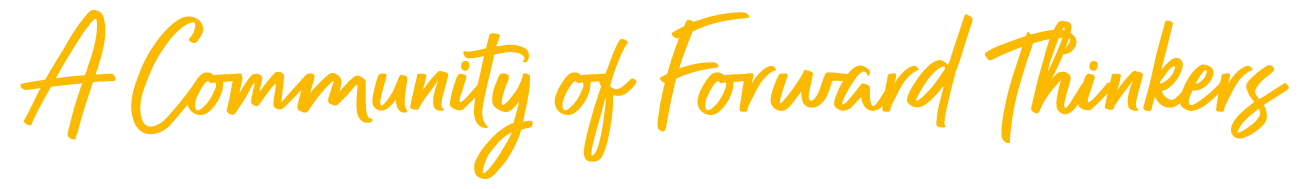 TAFE - Supports on Offer
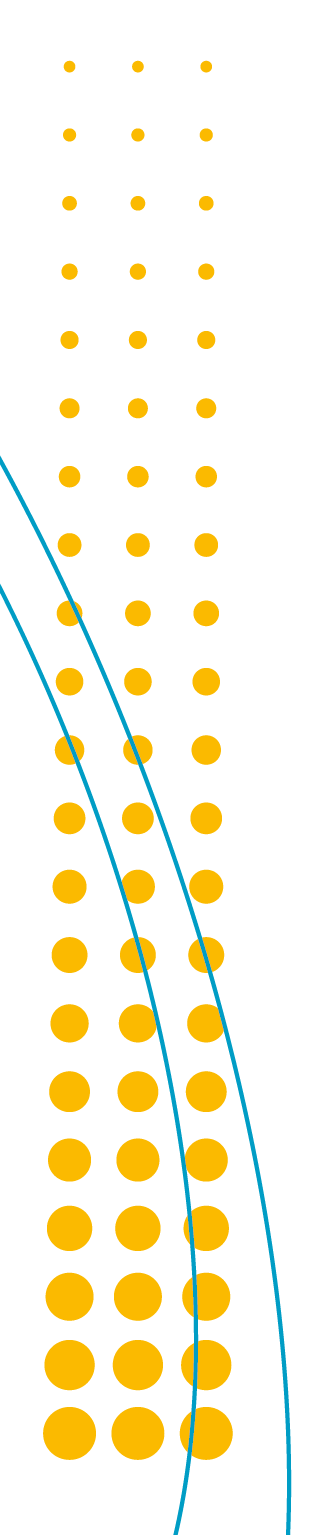 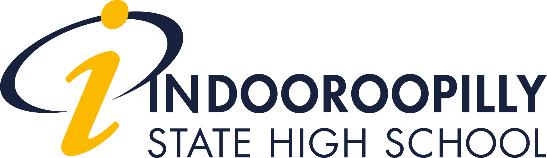 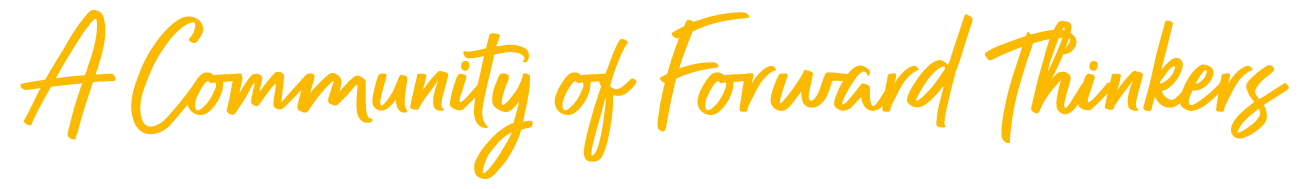 TAFE - Examples of Support
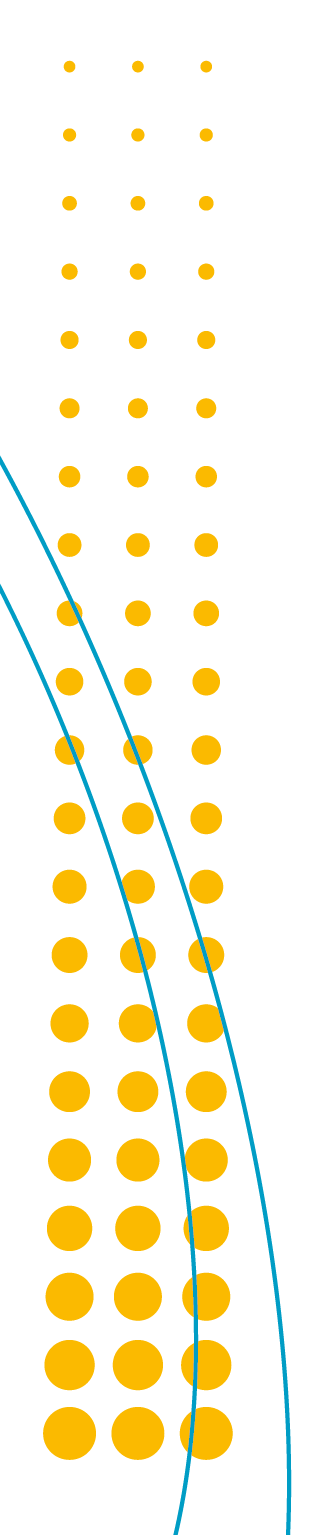 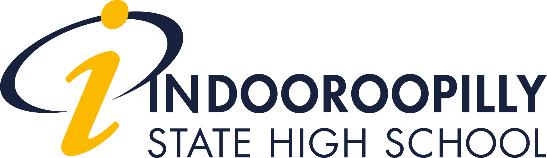 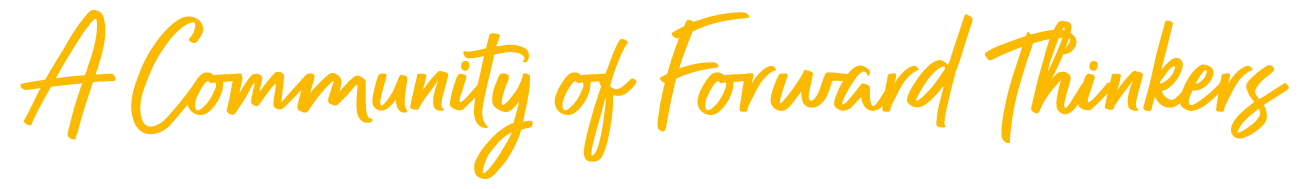 Work Option - Supports on Offer
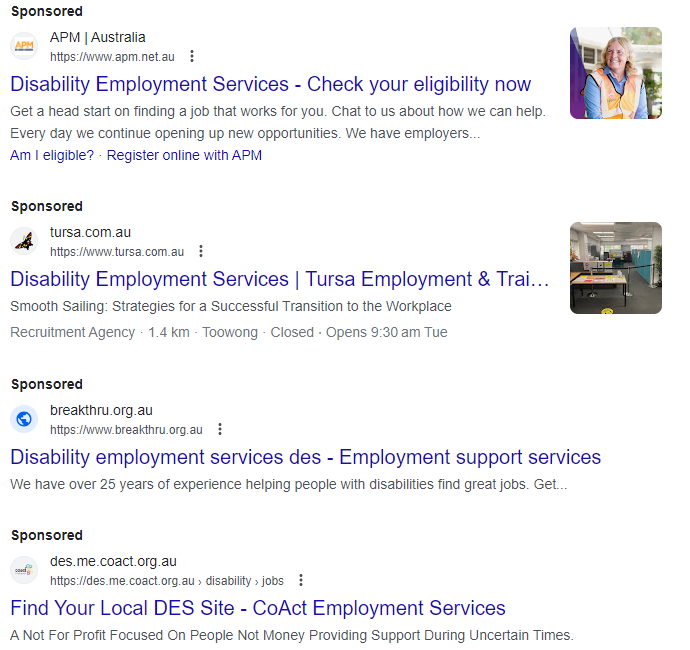 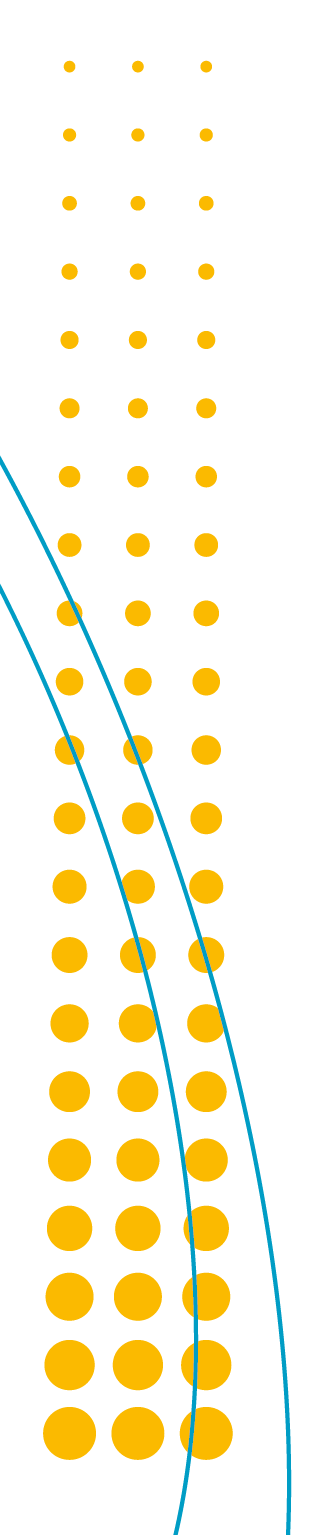 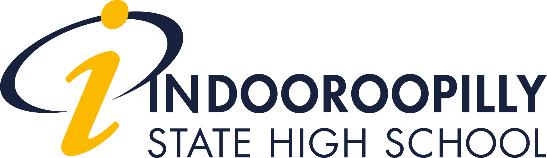 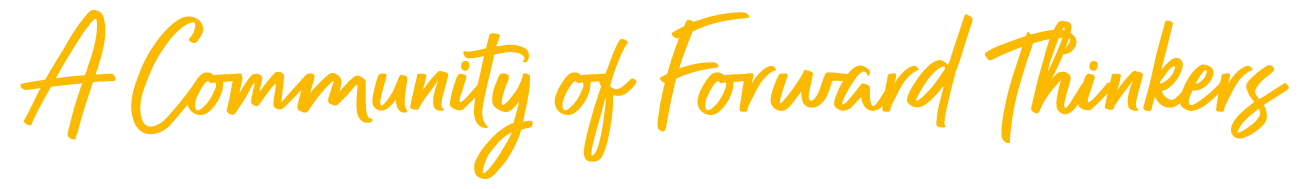 Work Option - Examples of Support
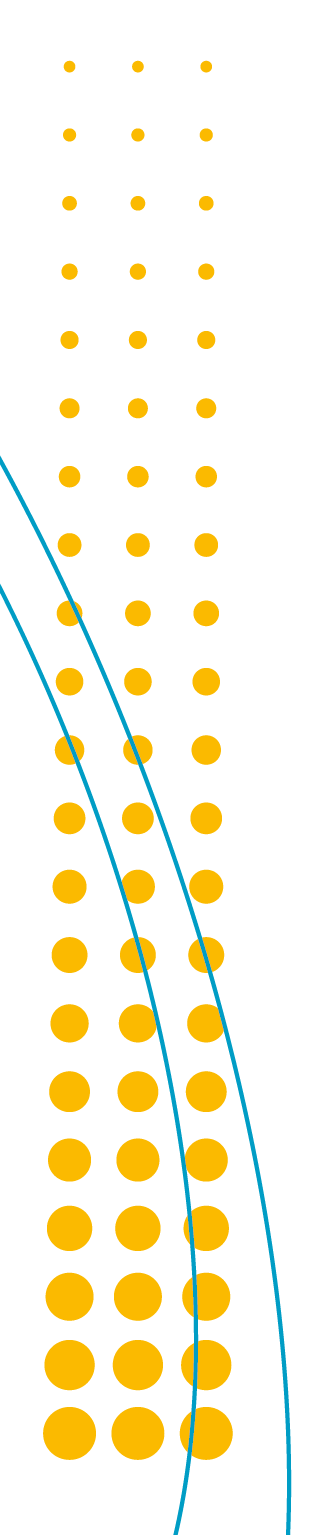 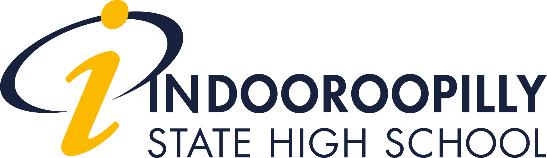 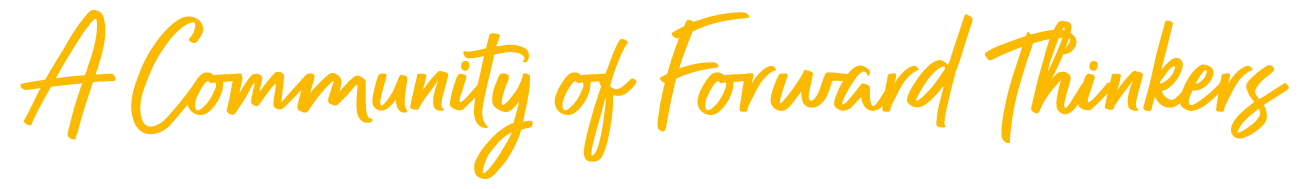 Supported Work Option - SLES
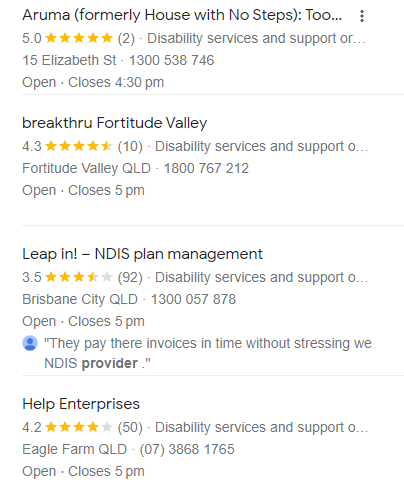 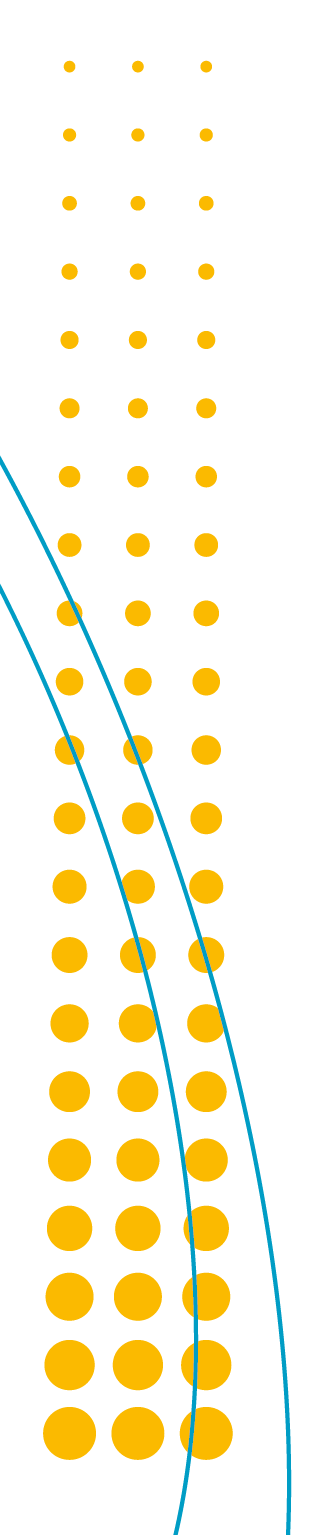 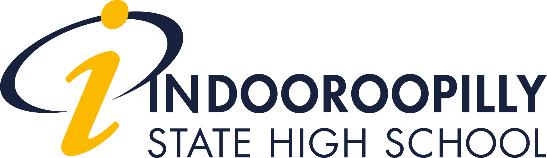 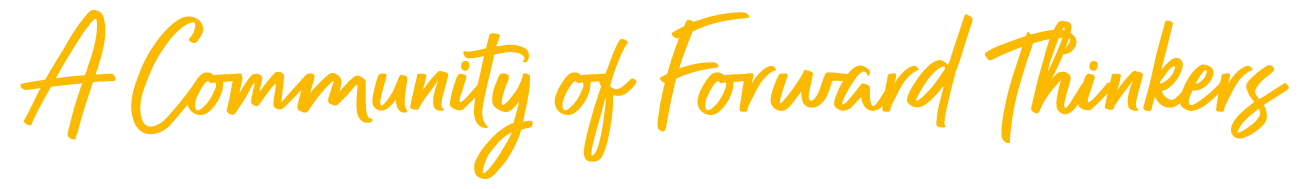 Supported Work Option - Examples
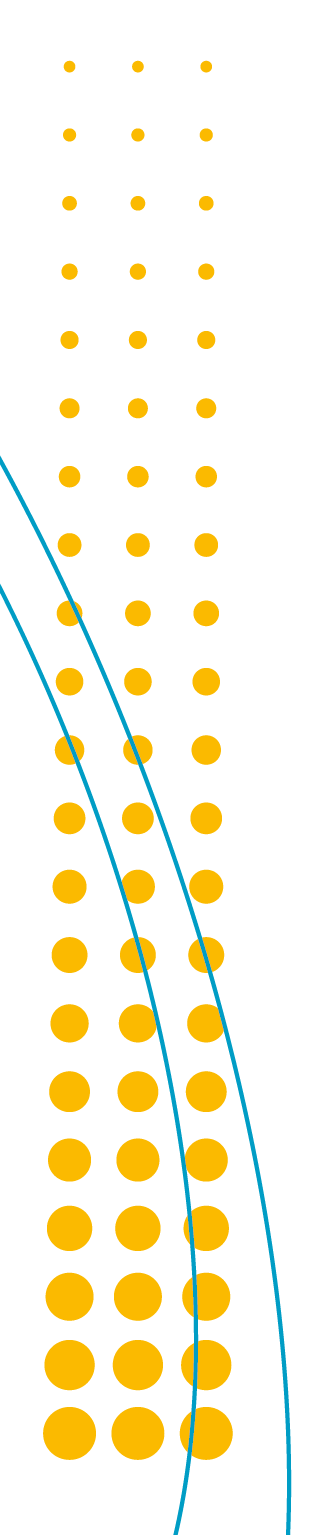 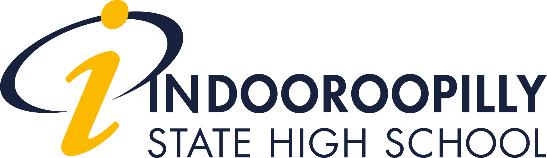 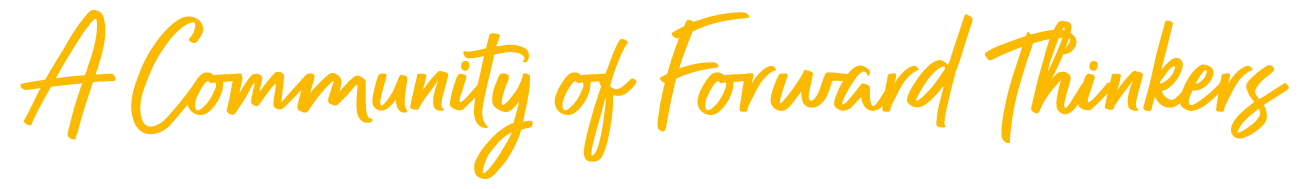 Past student feedback
Background:
Diagnosed ASD, ADHD, Anxiety
Currently studying at UQ


When the Uni offer came through:
Booked an appointment with a DDI (diversity, disability inclusion) officer
Sent in forms/supporting evidence/letters from psychologist and psychiatrist
A Student Access Plan (SAP) was created by the DDI officer
The SAP outlines all accommodations required and sent to all course coordinators
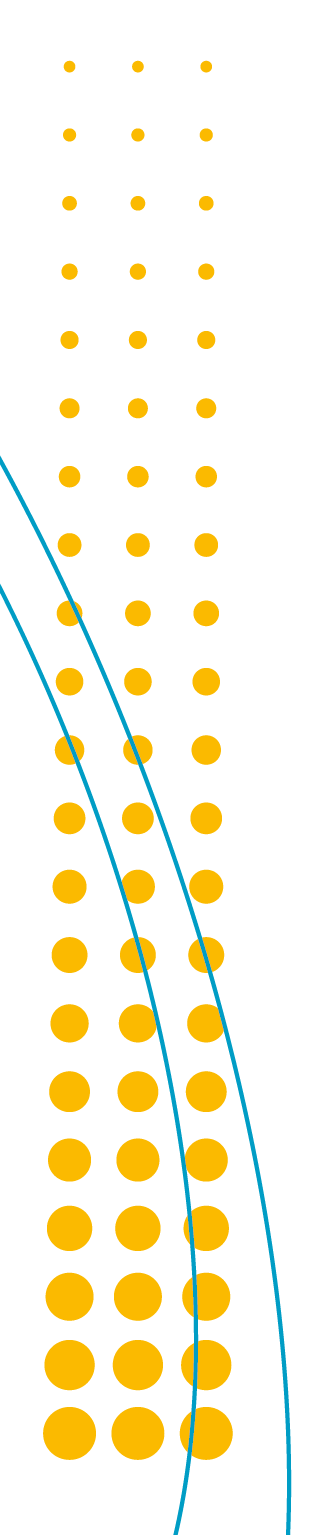 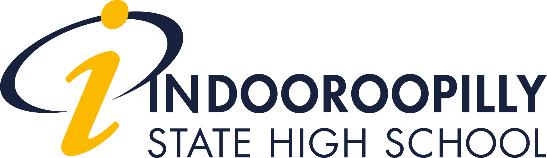 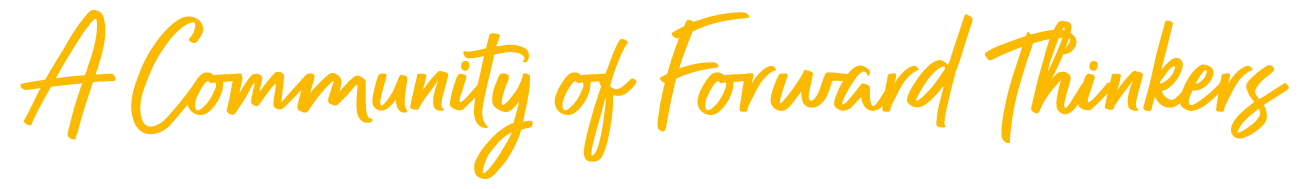 [Speaker Notes: Link to ISS meanings ie CASE MANAGER/ PLP]
Past Student Feedback
Accommodations she receives:

Extra time on exams
Seated in smaller room or back of room so she can fidget/stand/stretch
Allowance to wear ear plugs/noise cancelling headphone during exams
Ability to leave lab pracs if overwhelmed
Request lecturers not to call on her (no forced participation)
Extensions approved without question/without needing medical certificate every time
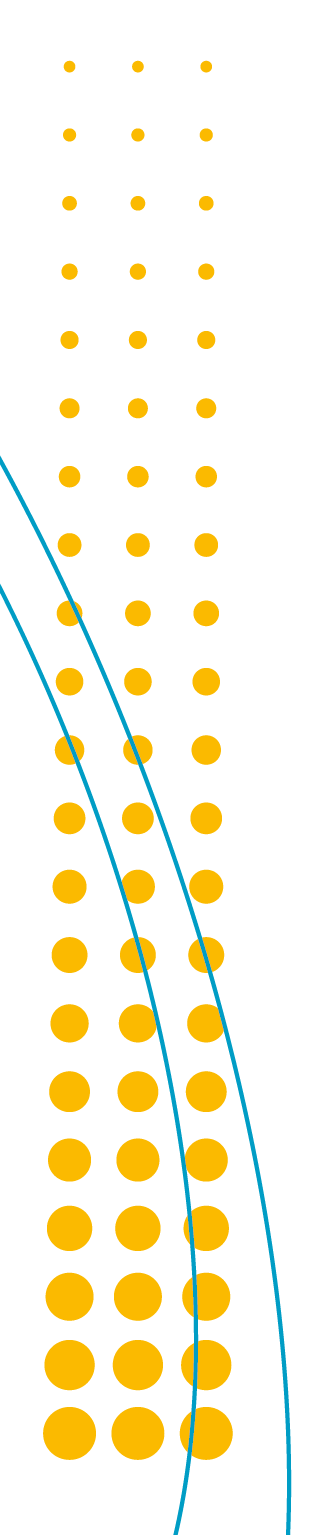 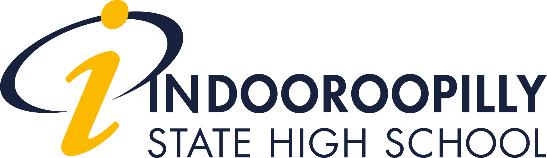 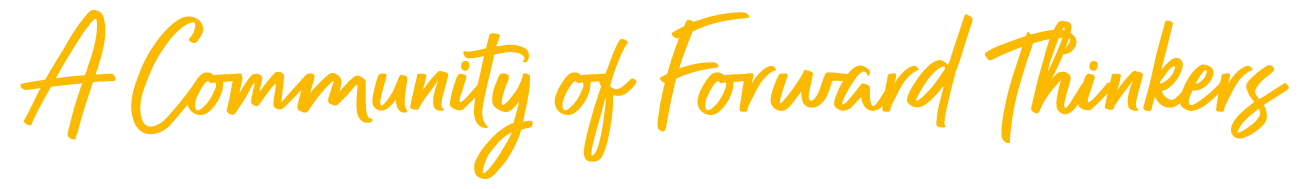 Past Student Advice
“you work with your DDI officer to come up with accommodations specific to your needs, but the uni is super supportive – it’s just important to get this established immediately”
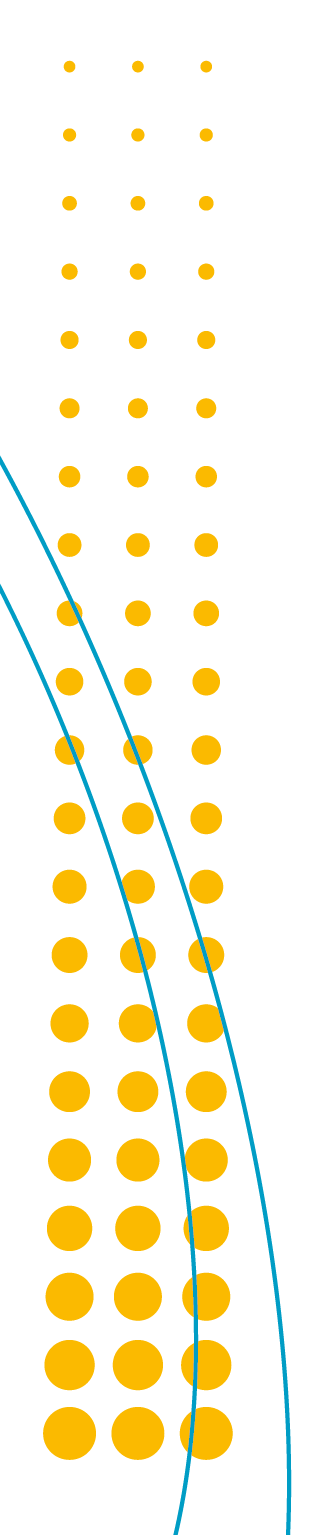 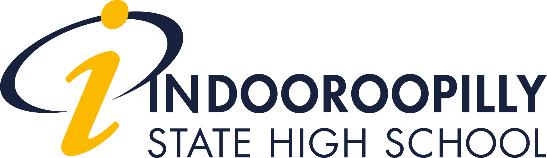 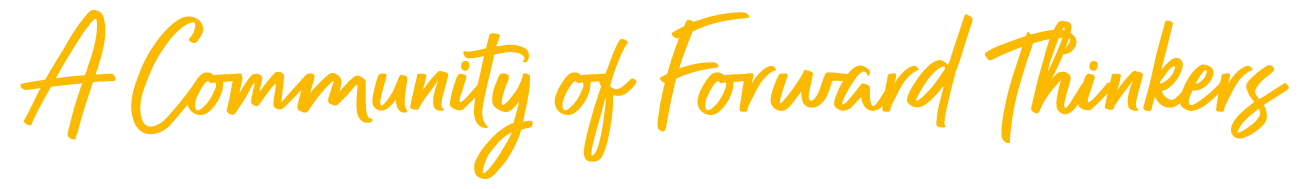 Upcoming Events
Handout : Wednesday 2nd August – Fresh Futures Markets (CityHall)
			Expo for students with additional needs.
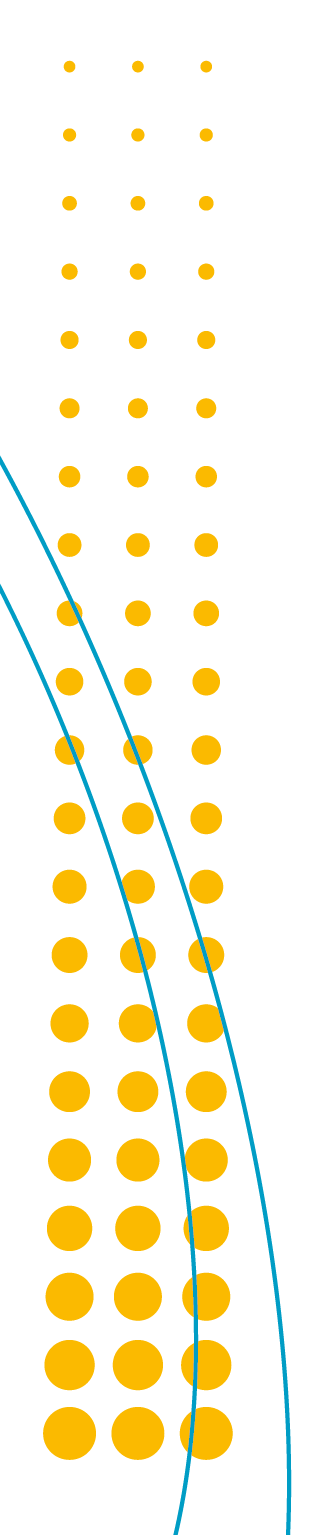 Questions?
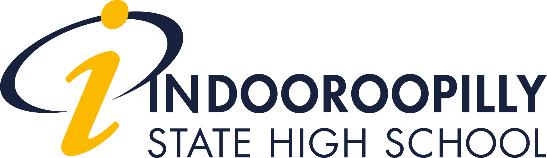 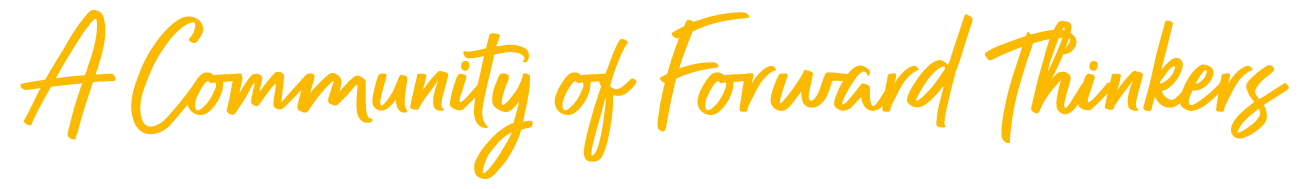 Questions?
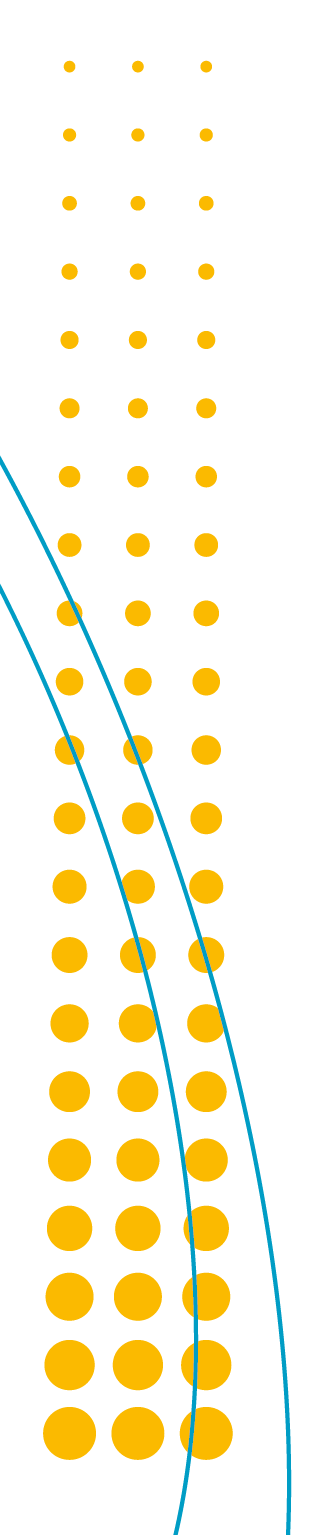 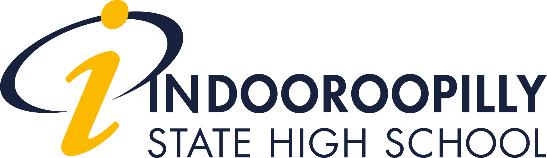 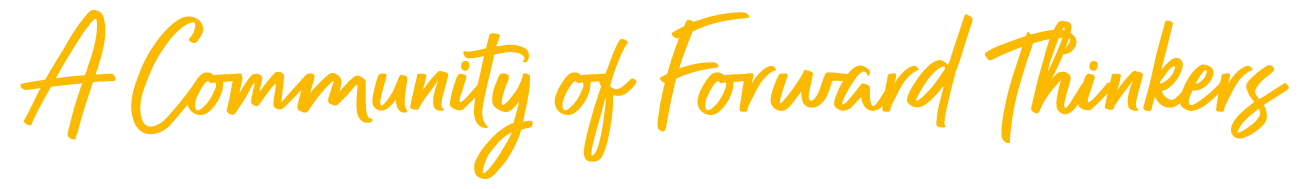